Week 6
Week 6:Monday, 10/2
Grammar Rule: A run-on sentence: is two or more complete sentences that are written as one sentence.


Example (do not copy): As he jogged across the street, he was nearly hit by an incompetent driver the jogger managed to dodge away in time.
Sentence Correction
Copy and correct the following run-on sentence:


When the music teacher heard the cacophony of sounds, she was instantly disheartned she knew it was going to take a lot of work to get her studetns to sound like a band.
Vocabulary
AESTHETIC- concerning beauty
CACOPHONY- jarring, disagreeable sound
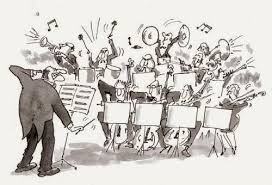 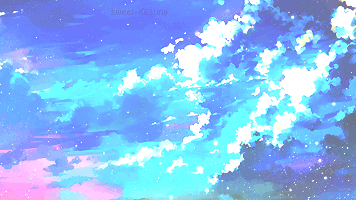 Welcome
Make sure phones are away, pencils are sharpened, and you are in your seat when the bell rings.

Honors: Turn in your Polish boy poem homework



Phones should be off your desk and NO FOOD.
Week 6:
Tuesday, 10/3
Grammar Rule: A fused sentence: is where the writer has joined two or more sentences without punctuation.


Example (do not copy): Measurements originally were related to the sizes of people’s hands, arms, and feet an inch was once defined as the width of a thumb.
Sentence Correction
Copy and correct the following run-on sentence:

The student received a failing grade on his paper for not having credible sources he also had to meet with his professor afterwards.
Vocabulary
CREDIBLE- believable
ELUCIDATE- to make clear
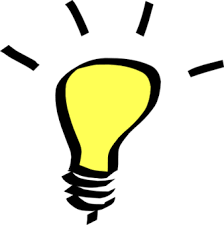 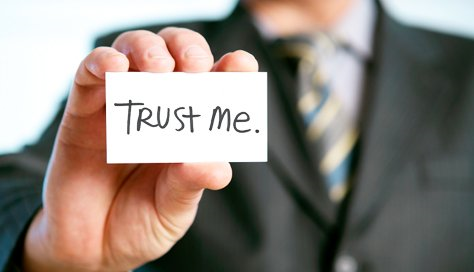 Week 6:
Wednesday, 10/4
Grammar Rule: A comma splice: is where the writer has joined two or more sentences with a comma to separate them.


Example (do not copy): A foot was the length of person’s foot, a yard was the distance from a person’s nose to the end of his thumb when his arm was outstretched.
Sentence Correction
Copy and correct the following run-on sentence:


On the show “Shark Tank,” the millionares are known for their keenness, they are able to decide “on the spot” whether products will be profitable and popular with consumers.
Vocabulary
HAMPER- to prevent the movement or action of
KEEN- sharp, perceptive
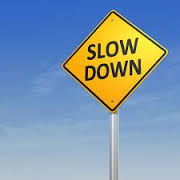 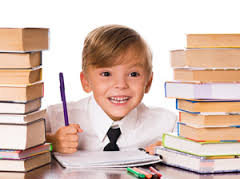 Week 6:
Thursday, 10/5
Grammar Rule: Revise run-on sentences by:
adding a comma and coordinating conjunction (FANBOYS);
adding a semicolon;
adding a semicolon, conjunctive adjective (therefore, instead, meanwhile, still, also, nevertheless, or however), and a comma; or
adding a period.
Sentence Corrections
Copy and correct the following run-on sentence:

The greedy Macbeth usurped the kingdom away from its rightful owner however he is unable to keep the power for long.
Vocabulary
REBUKE to criticize or find fault with
USURP- to seize and take control without authority and possibly with force
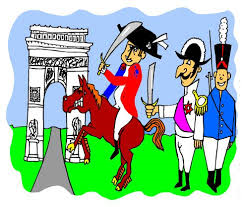 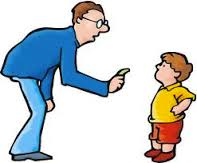